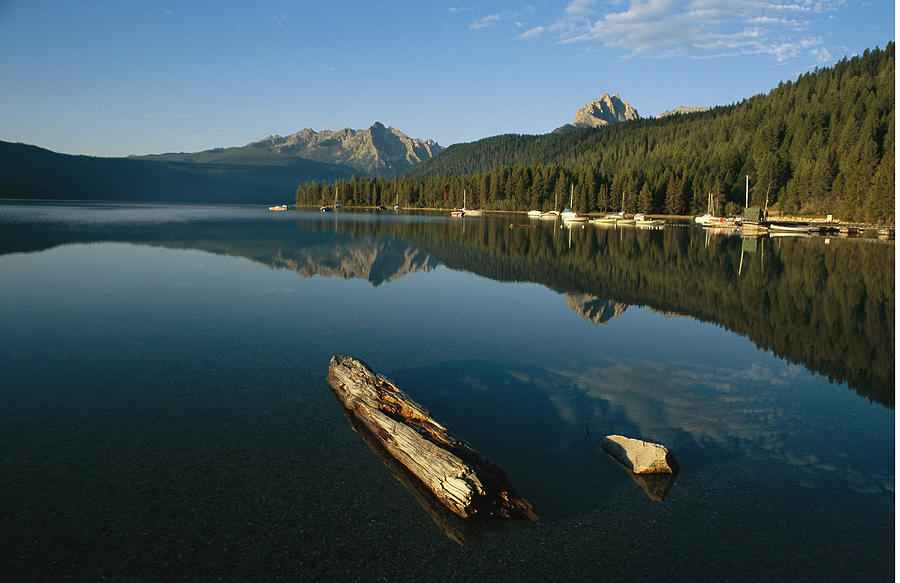 Staying Calm in Troubled Times
John 14:1-6
John 14:1-6
"Let not your heart be troubled; you believe in God, believe also in Me…
Calmness in scripture
Psalm 107:24 He calms storm, waves are still. 
Luke 8:24 Jesus rebukes the wind and waves
Psalm131 I have calmed and quieted my soul
Prov 17:27 person of understanding has calm spirit
Isaiah 7:4 Be careful, keep calm, don't be afraid...
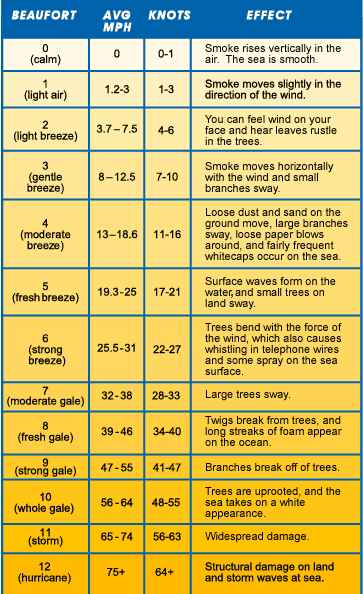 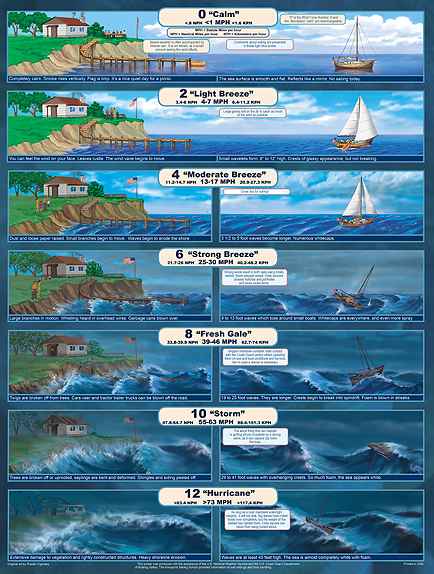 John 14:1-3
"Let not your heart be troubled; you believe in God, believe also in Me.  2 In My Father's house are many mansions; if it were not so, I would have told you. I go to prepare a place for you.  3 And if I go and prepare a place for you, I will come again and receive you to Myself; that where I am, there you may be also.
A Stress-free life?
John 16:33  These things I have spoken to you, that in Me you may have peace. In the world you will have tribulation; but be of good cheer, I have overcome the world."
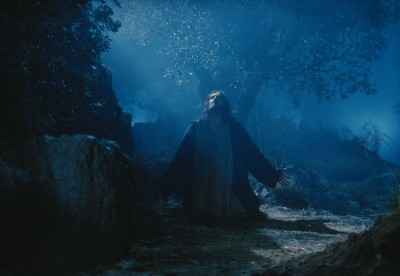 Jesus felt pressure..
John 11:33 He groaned in the spirit and was troubled. 
John 12:27 "Now My soul is troubled, and what shall I say? 'Father, save Me from this hour'? 
John 13:21 When Jesus had said these things, He was troubled in spirit..
Hebrews 4:15 we do not have a High Priest who cannot sympathize with our weaknesses, but was in all points tempted as we are, yet without sin.
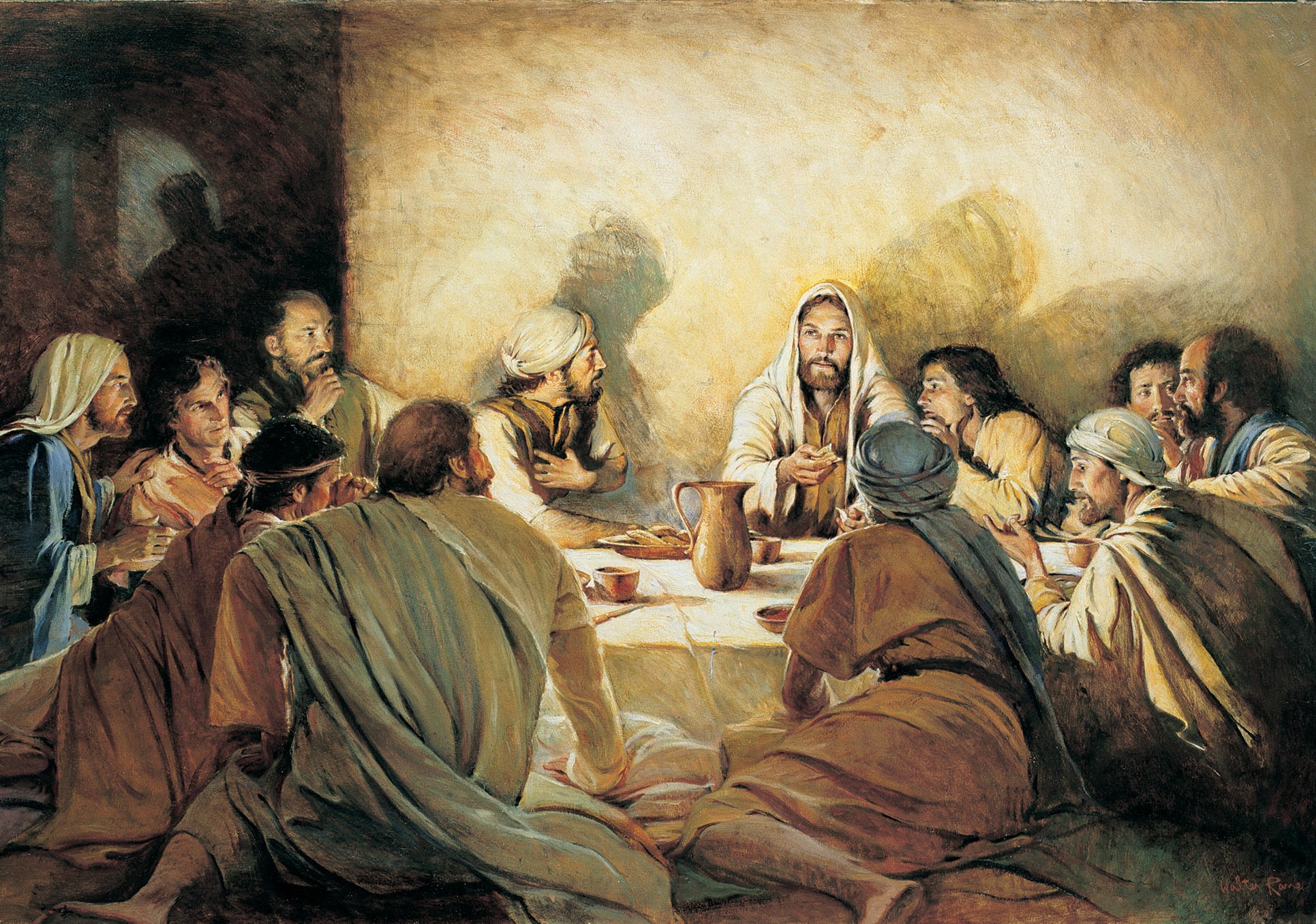 Jesus comforted his disciples…
John 13:33-36 Little children, I shall be with you a little while longer. You will seek Me; and as I said to the Jews, 'Where I am going, you cannot come,' so now I say to you. 
36 Simon Peter said to Him, "Lord, where are You going?" Jesus answered him, "Where I am going you cannot follow Me now, but you shall follow Me afterward."
1  Believe in a person…
John 14:1 "Let not your heart be troubled; you believe in God, believe also in Me.
1  Believe in a person…
Deut 6:4-5 "Hear, O Israel: The Lord our God, the Lord is one!  5 You shall love the Lord your God with all your heart, with all your soul, and with all your strength. 
John 1:1 In the beginning was the Word, and the Word was with God, and the Word was God. NKJV
John 10:30  I and My Father are one."
2 Believe in a place…
John 14:2  In My Father's house are many mansions; if it were not so, I would have told you. I go to prepare a place for you.
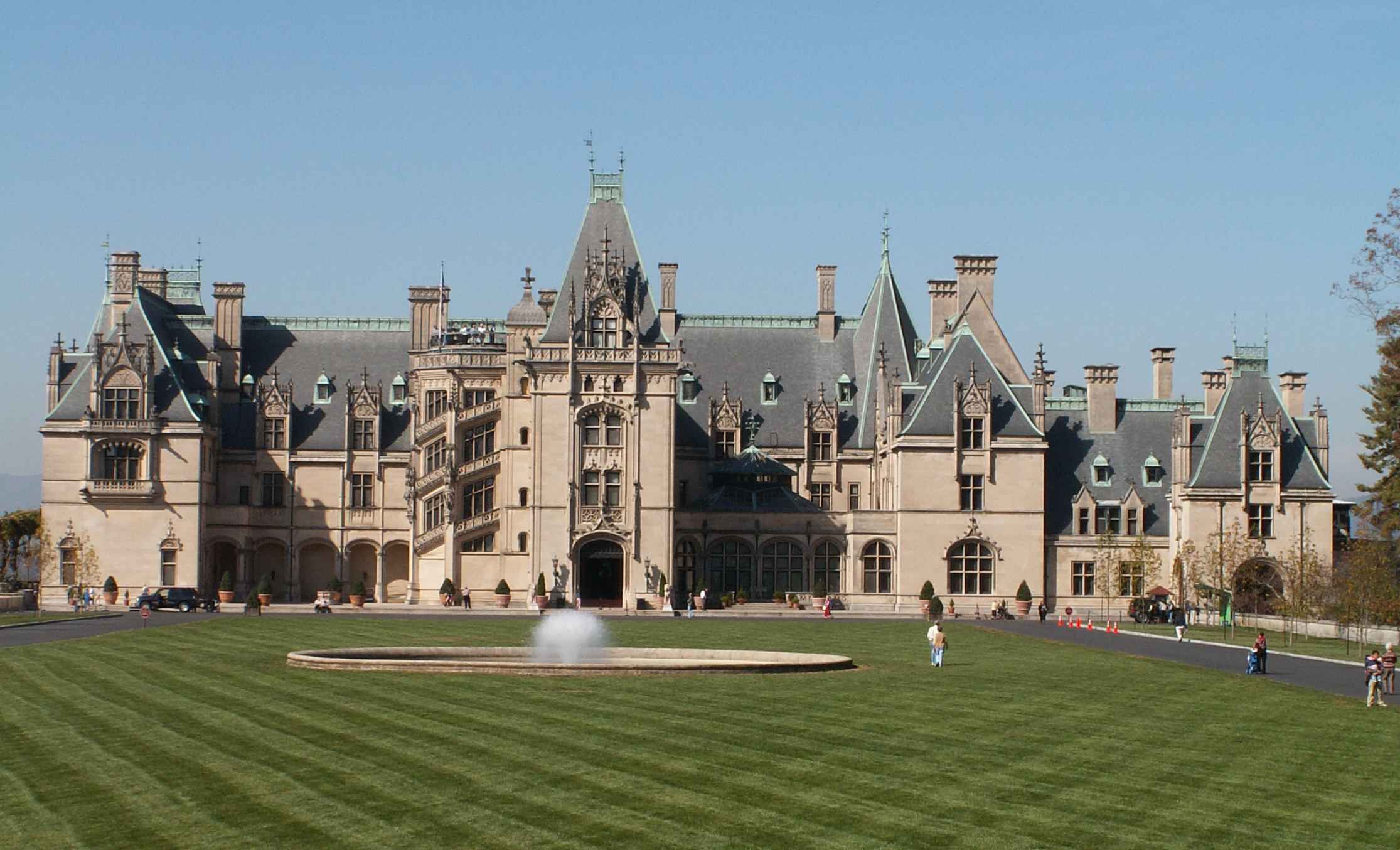 Biltmore Estate
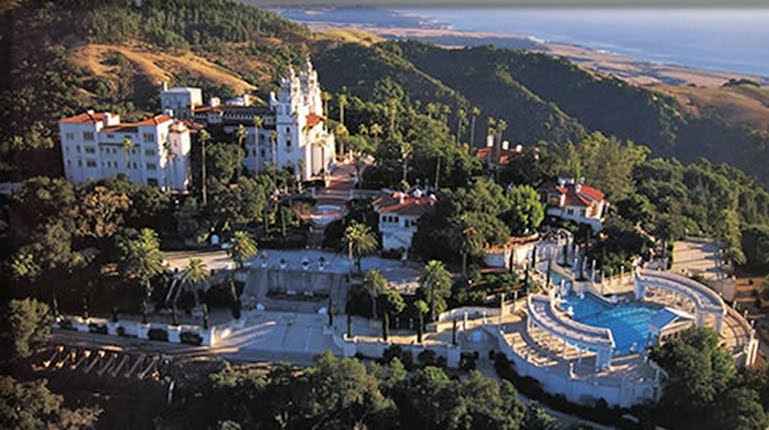 Hearst Castle
Jesus had no home
Matthew 8:20 And Jesus said to him, "Foxes have holes and birds of the air have nests, but the Son of Man has nowhere to lay His head."
3 Believe in a promise..
John 14:3  And if I go and prepare a place for you, I will come again and receive you to Myself; that where I am, there you may be also.
3 Believe in a promise..
Luke 16:22  So it was that the beggar died, and was carried by the angels to Abraham's bosom..
John 17:24 "Father, I desire that they also whom You gave Me may be with Me where I am, that they may behold My glory which You have given Me; for You loved Me before the foundation of the world.
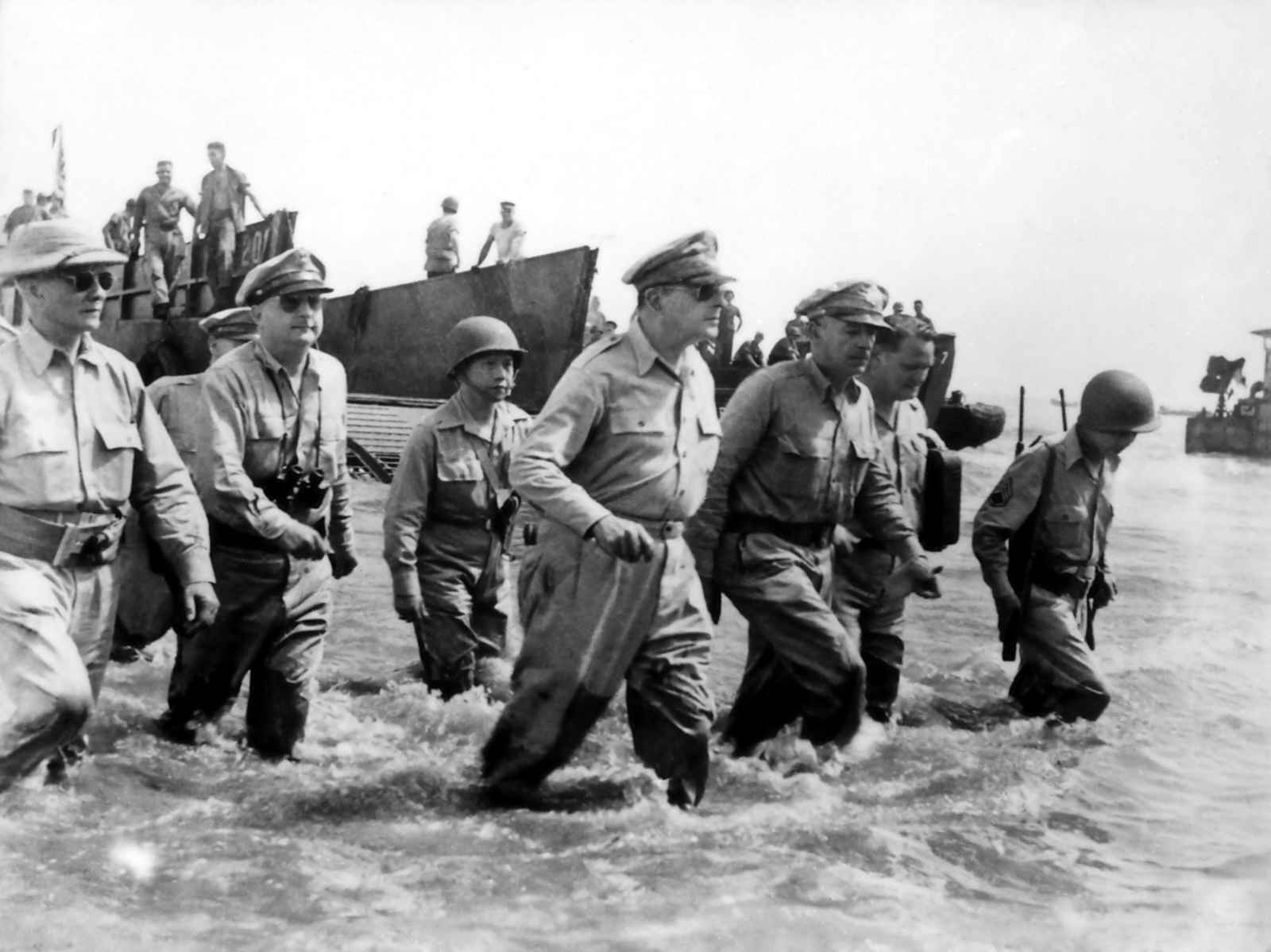 “I shall return”
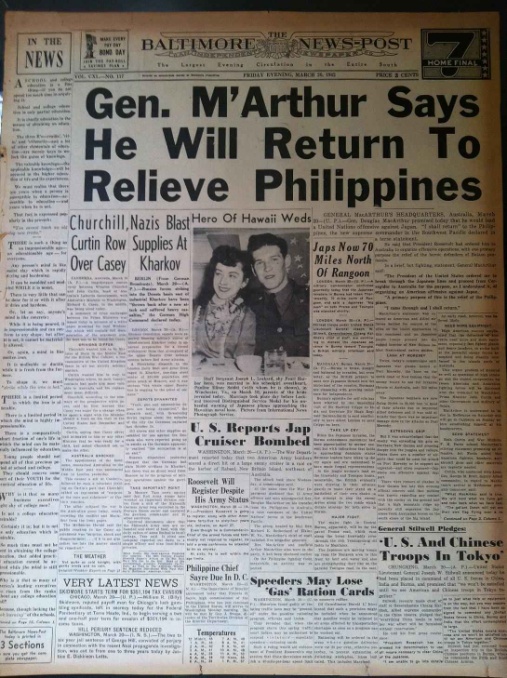 4 Believe in a plan..
John 14:4-6 And where I go you know, and the way you know."  5 Thomas said to Him, "Lord, we do not know where You are going, and how can we know the way?" 
6 Jesus said to him, "I am the way, the truth, and the life. No one comes to the Father except through Me.
4 Believe in a plan..
Matthew 7:13 "Enter by the narrow gate; for wide is the gate and broad is the way that leads to destruction, and there are many who go in by it. 
John 8:24 if you do not believe that I am He, you will die in your sins." 
Acts 4:12  Nor is there salvation in any other, for there is no other name under heaven given among men by which we must be saved." 
1 Timothy 2:5 For there is one God and one Mediator between God and men, the Man Christ Jesus..
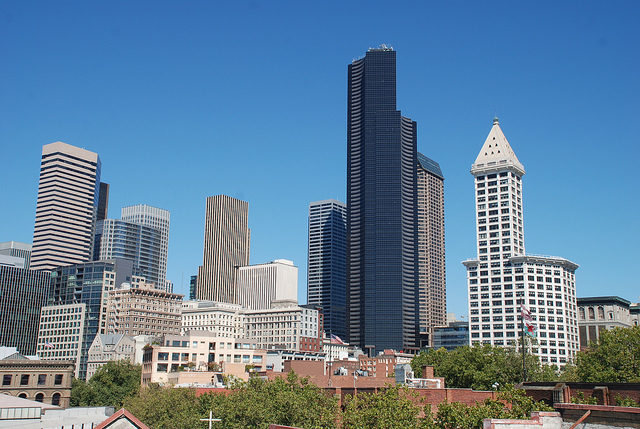 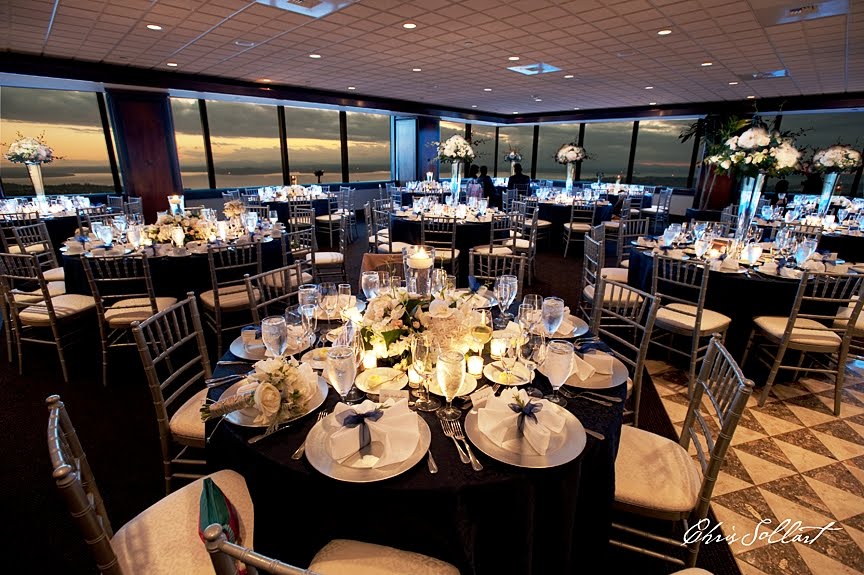 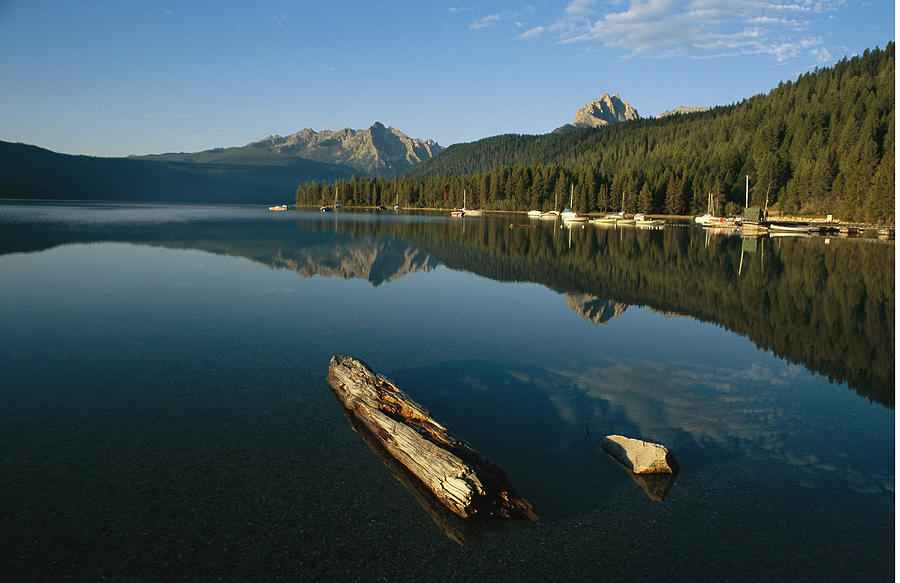 Staying Calm in Troubled Times
John 14:1-6